БЮДЖЕТ ДЛЯ ГРАЖДАН
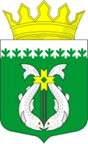 Информация о проекте бюджета Суоярвского муниципального округа на 2024 год и плановый период 2025 - 2026 гг.
г. Суоярви
ноябрь 2023 г.
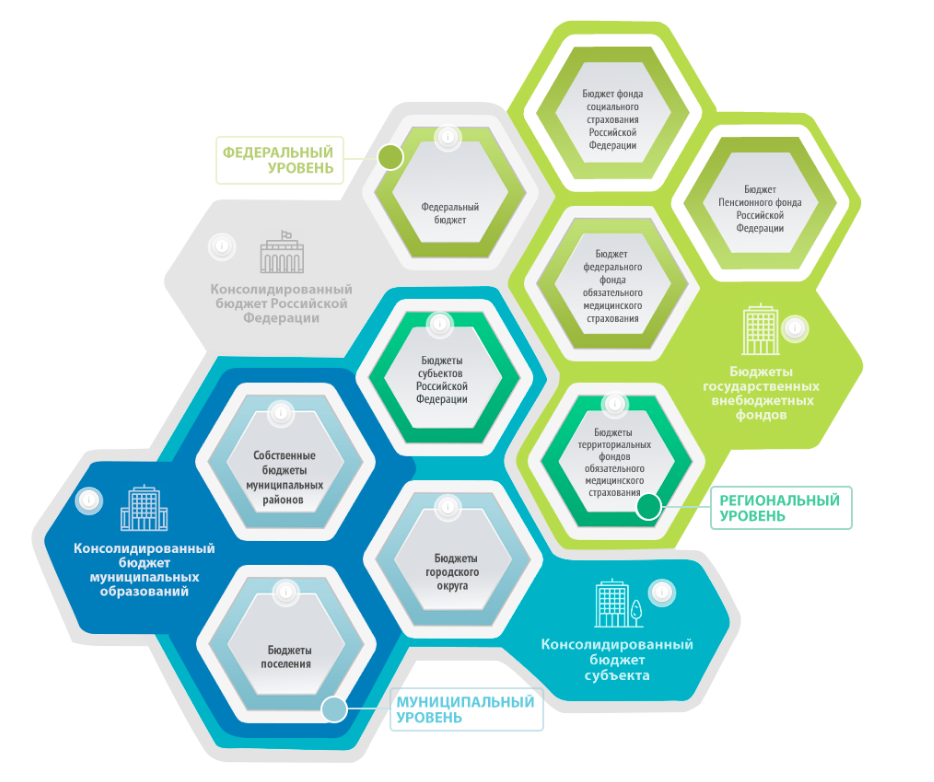 Что такое «бюджет для граждан»?                                                                Основные понятия
Бюджет для граждан - информационный ресурс, предназначенный для раскрытия информации о бюджете в простой и доступной для граждан форме в целях повышения финансовой грамотности населения и его интереса к государственному управлению.

Бюджет - форма образования и расходования денежных средств, которые предназначены для финансового обеспечения задач и функций местного самоуправления.
Бюджетная система - основанная на экономических отношениях и юридических нормах совокупность федерального бюджета, бюджетов субъектов и местных бюджетов.
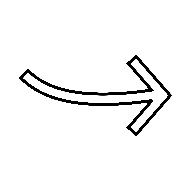 2
Важнейшие части бюджета – это его доходная и расходная части.
                                                Доходная часть                                           Расходная часть 
                                         показывает источники                            показывает, на какие цели
                                    денежных средств бюджета                        направляются средства

Структура расходной части бюджета определяется актуальностью поставленных задач и способами их решения в соответствии с концепцией бюджетной политики.

Типы бюджета
Доходы бюджета превышают расходы.
Превышение направляется на уменьшение долга, либо остается в резервах.
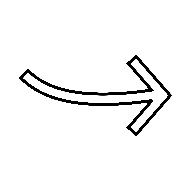 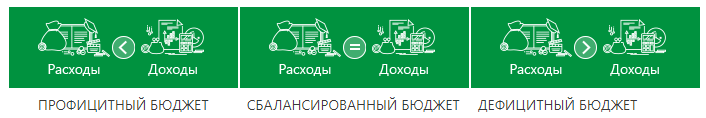 Расходы превышают доходы. Дефицит бюджета покрывается за счет привлечения дополнительных источников финансирования.
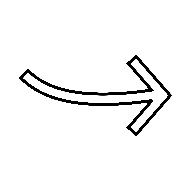 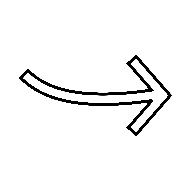 Доходы бюджета равны расходам бюджета
3
Принципы бюджетной системы
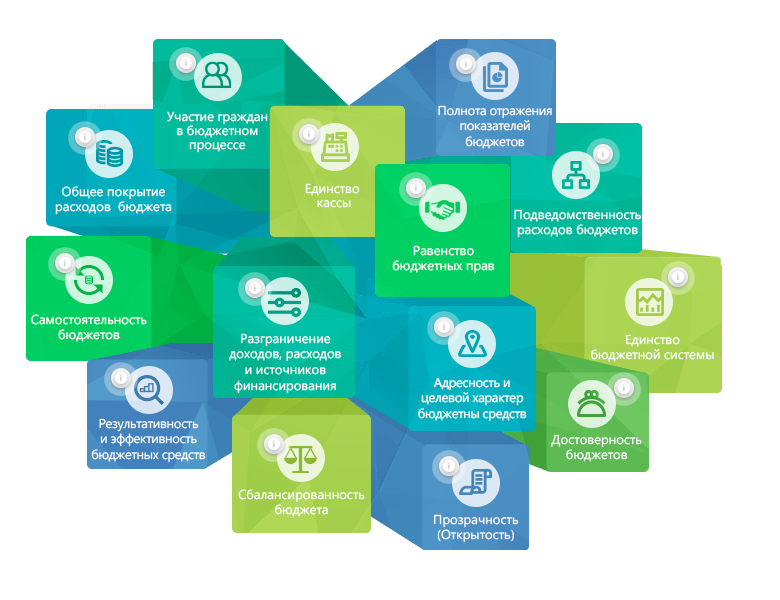 4
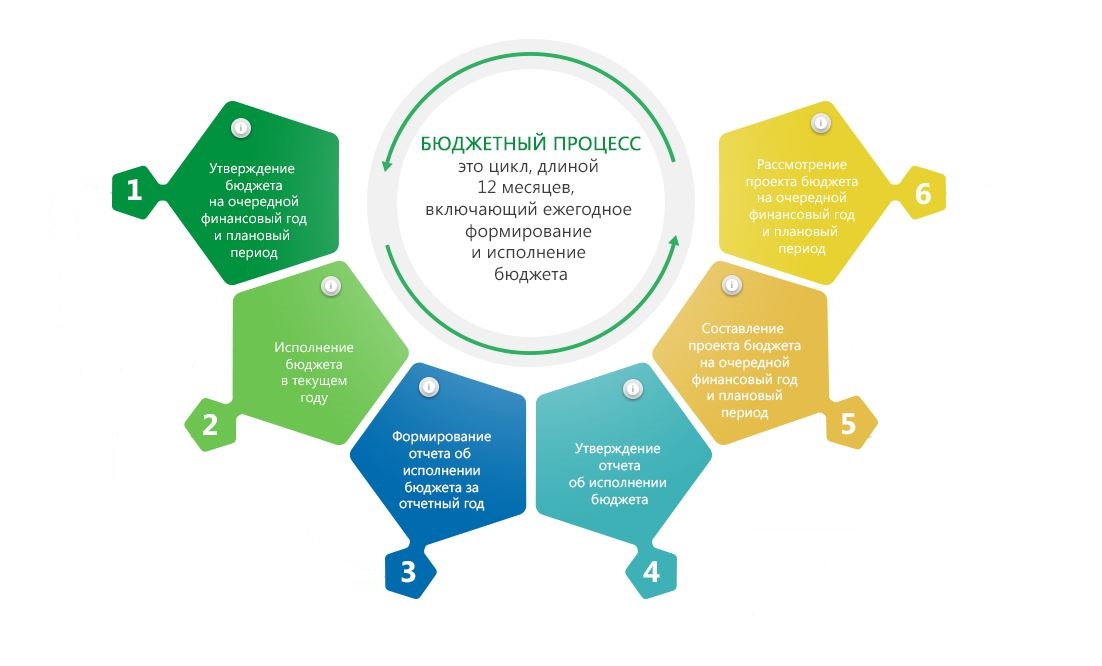 5
Документы, на которых основывается проект бюджета округа
6
Основные направления бюджетной и налоговой политикиСуоярвского муниципального округа на 2024 год и плановый период 2025-2026 гг.
Основные направления налоговой политики:

- налоговое стимулирование деловой активности в округе, создание благоприятных налоговых условий для осуществления инвестиционной деятельности на территории муниципального образования;
- политика обоснованности и эффективности применения налоговых льгот, отмена неэффективных и невостребованных льгот;
- муниципальная поддержка приоритетных отраслей экономики и организаций малого и среднего бизнеса;
- взаимовыгодное сотрудничество с организациями, формирующими налоговый потенциал округа;
- совершенствование налогового администрирования, повышение уровня ответственности главных администраторов доходов за качественное прогнозирование доходов бюджета и выполнение в полном объеме утвержденных годовых назначений по доходам бюджета муниципального округа, активизация претензионно-исковой деятельности;
- проведение мероприятий по повышению эффективности управления муниципальной собственностью, природными ресурсами округа, в том числе выявление земельных участков, используемых не по целевому назначению;
- продолжение работы, направленной на повышение собираемости платежей в бюджет, проведение претензионной работы с неплательщиками;
Основные направления бюджетной политики:

- формирование реалистичного прогноза поступления налоговых и неналоговых доходов; 
- обеспечение финансовыми ресурсами в первую очередь действующих расходных обязательств, гарантированное исполнение социальных обязательств, осуществление взвешенного подхода к принятию новых расходных обязательств;
- проведение взвешенной долговой политики, реализация мер, направленных на обеспечение безопасного уровня долговой нагрузки на бюджет округа;
- повышение операционной эффективности использования бюджетных средств;
- предоставления мер социальной поддержки населению округа с учетом изменения численности их получателей и исходя из принципа адресности и применения критериев нуждаемости;
- повышение качества муниципальных программ;
- повышение открытости, прозрачности бюджетного процесса и финансовой деятельности округа;
- в целях повышения эффективности расходования бюджетных ассигнований на осуществление капитальных вложений необходимо создание условий, направленных на снижение рисков срыва сроков строительства, реконструкции, технического перевооружения объектов капитального строительства.
7
Прогноз основных экономических показателей Суоярвского муниципального округа
8
Публичные слушания
Публичные слушания – это форма участия населения в осуществлении местногосамоуправления.Публичные слушания по проекту бюджета Суоярвского муниципального округа проводятся в целях всенародного обсуждения и учета мнения граждан по вопросам формирования бюджета на очередной финансовый год и плановый период. 
Каждый неравнодушный житель может высказать свое мнение и внести предложение по улучшению бюджета.
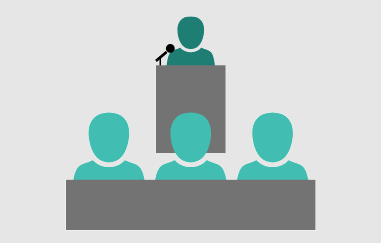 9
Бюджет Суоярвского муниципального округа
10
Источники финансирования дефицита бюджета
11
Из чего складываются доходы местного бюджета
12
Структура доходов бюджета Суоярвского муниципального округа 2024-2026 гг., млн. руб.
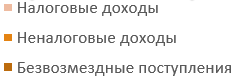 13
Структура налоговых доходов бюджета Суоярвского муниципального, тыс. руб.
14
Структура неналоговых доходов бюджета Суоярвского муниципального округа, тыс. руб.
15
Структура безвозмездных поступлений бюджета Суоярвского муниципального округа, тыс. руб.
Дотации предоставляются без определения конкретной цели их использования.Субвенции предоставляются на финансирование «переданных» другим публично-правовымобразованиям полномочий.
Субсидии предоставляются на условиях долевого софинансирования расходов других бюджетов.
Иные межбюджетные трансферты предоставляются в целях софинансирования расходов соответствующего бюджета в полном объеме.
16
Программный бюджет
Бюджет Суоярвского муниципального округа имеет программный формат, что предусматривает применение программно-целевых подходов к распределению бюджетных расходов исходя из приоритетных целей и задач социально-экономического развития округа.По состоянию на 01.01.2024 года насчитывается 13 муниципальных программ.
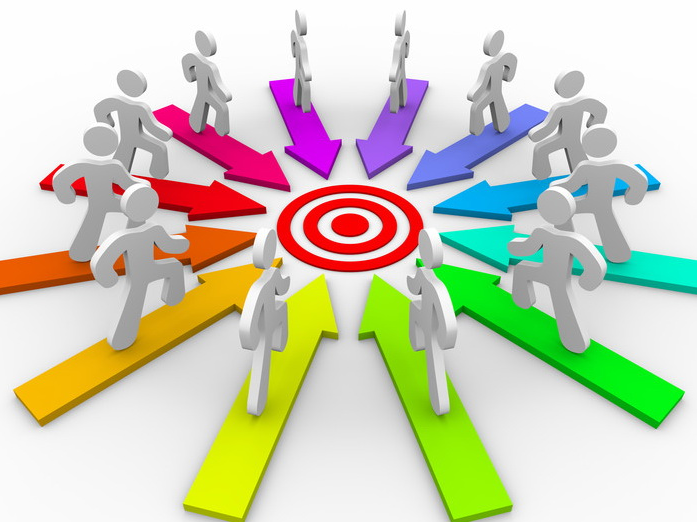 17
Муниципальные программы Суоярвского муниципального округа
18
19
Распределение расходов бюджета Суоярвского муниципального округа
20
Общегосударственные расходы
21
Расходы на национальную оборону
Расходы на национальную экономику
22
Расходы на жилищно-коммунальное хозяйство
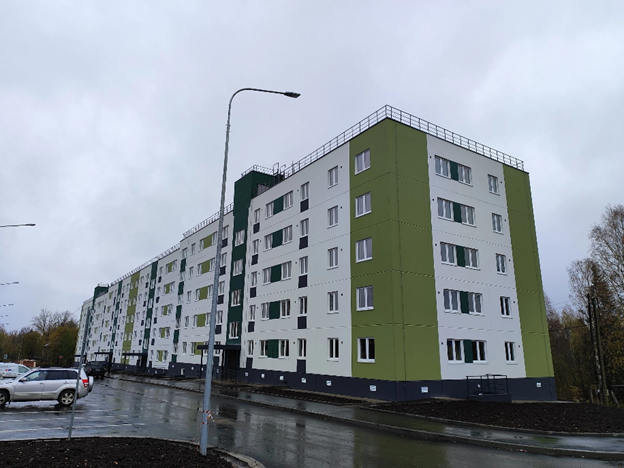 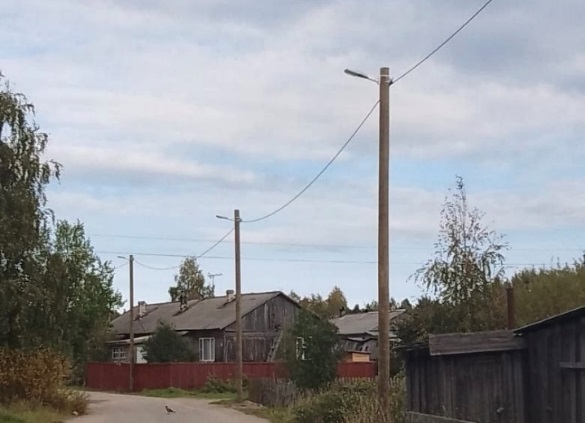 Задачи:
23
Расходы на образование
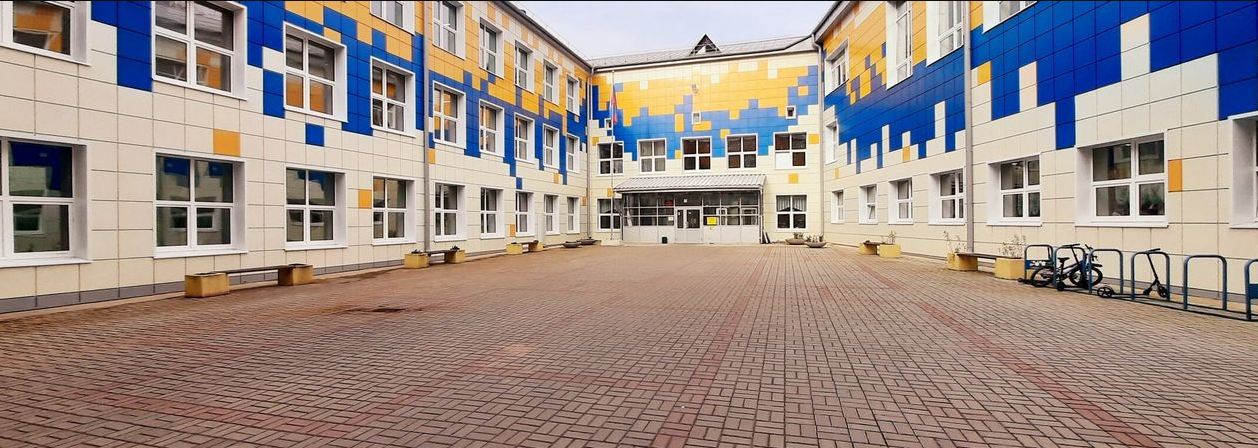 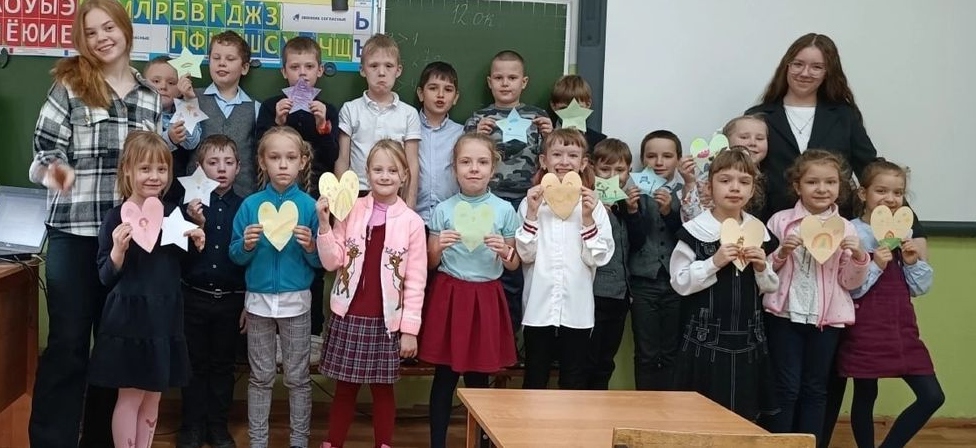 Задачи:
24
Расходы на культуру
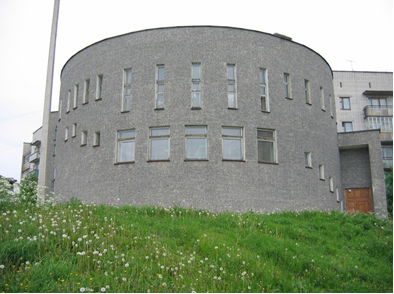 Задачи:
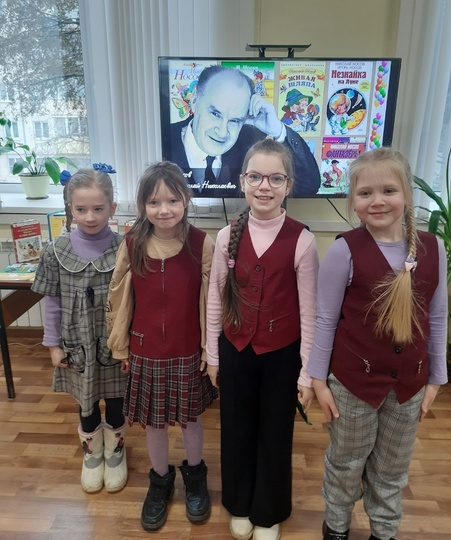 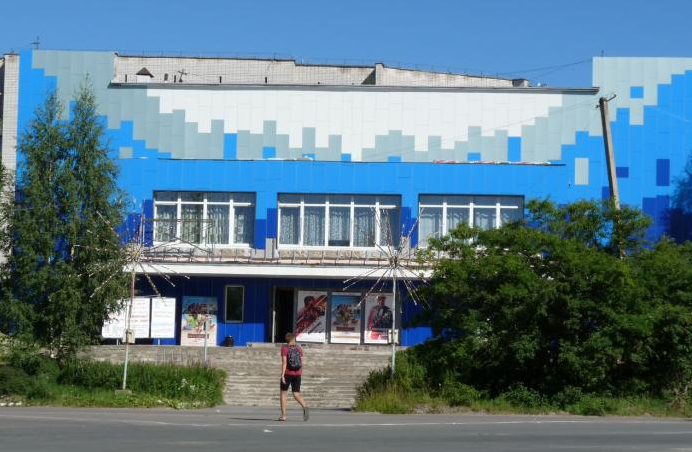 25
Расходы на социальную политику
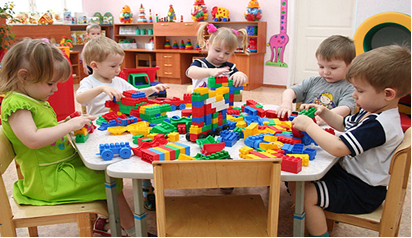 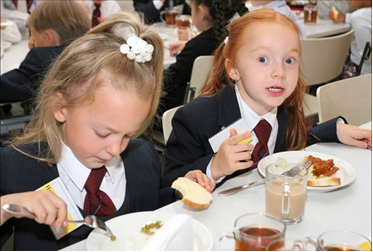 26
Спасибо за внимание!
27